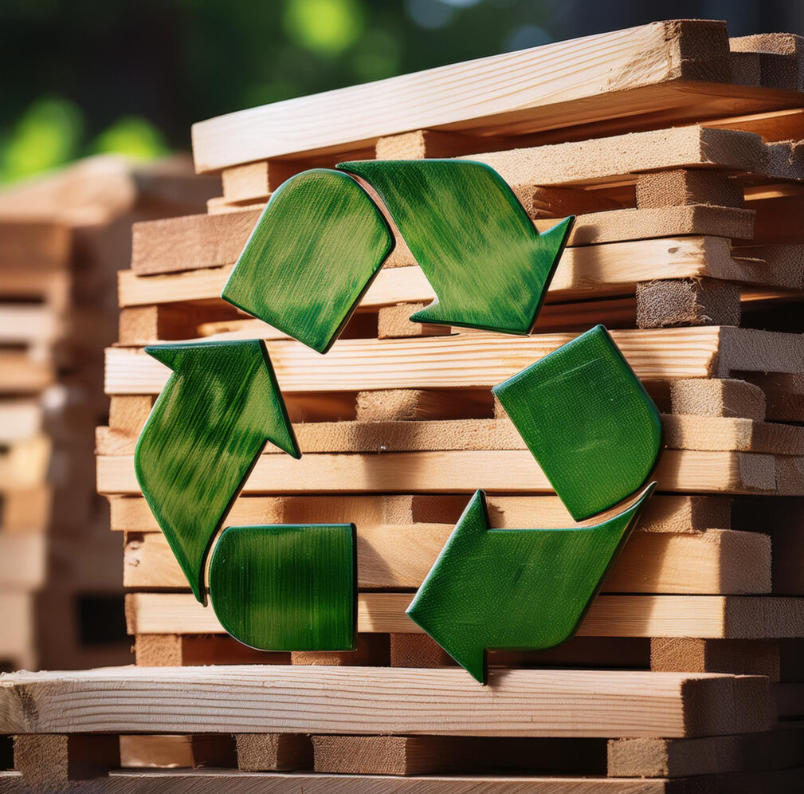 Oppsummering og veien videre

Mercell brukes som kommunikasjonsmodul
25 august 2026: Endelig frist for skriftlige innspill, max 4 sider (via Mercell)
25 august: frist for påmelding til 1:1 samtaler
Uke 38 eller 39: 1:1 samtale mellom offentlige behovseiere og leverandører 
I etterkant av dette; beslutning om veien videre
All videre fremdrift oppdateres her: Sirkulærøkonomi i bygg: Løsning for ombruk av byggemateriell - Innovative anskaffelser